Renew
Your Perception
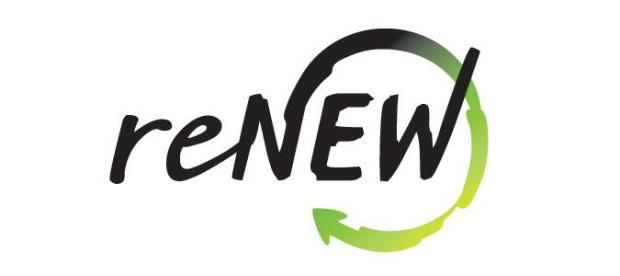 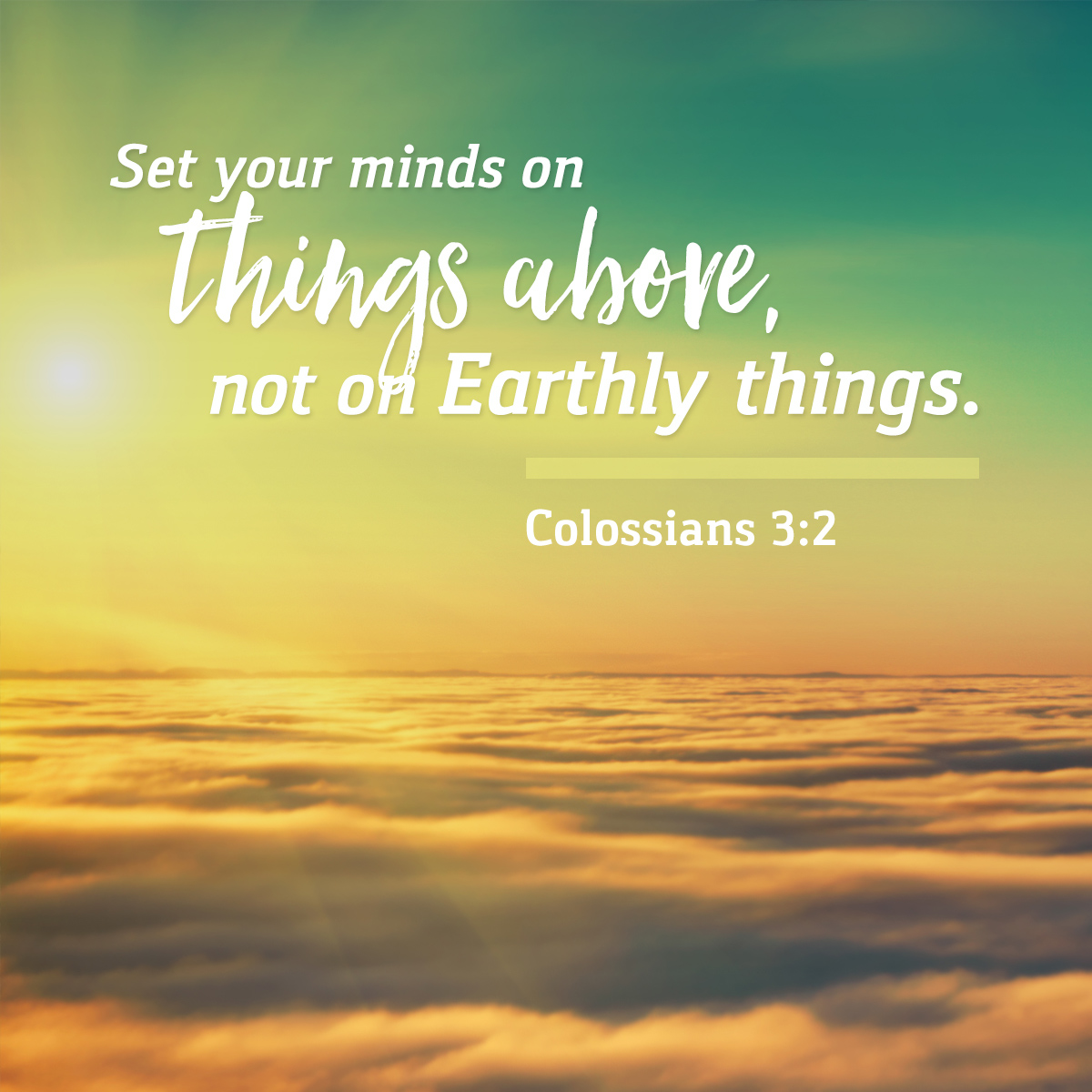 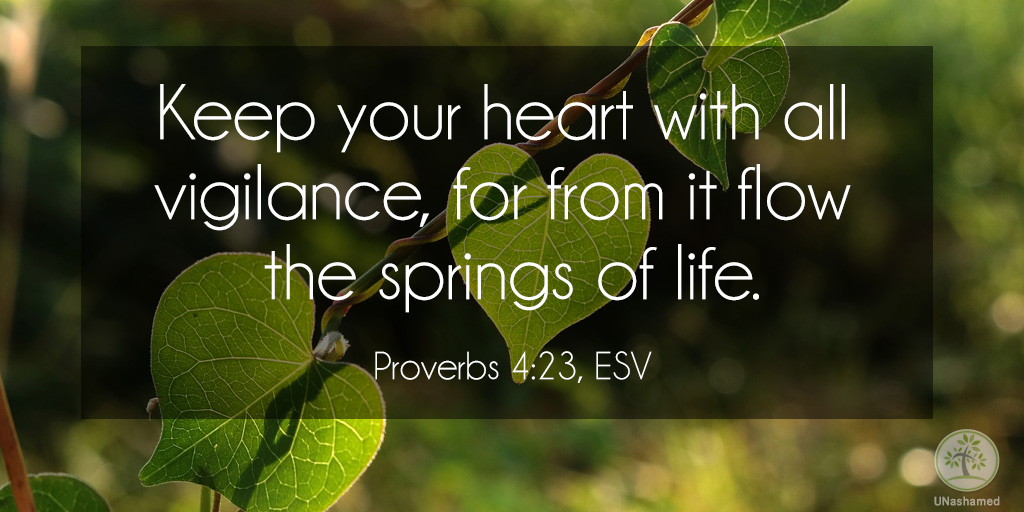 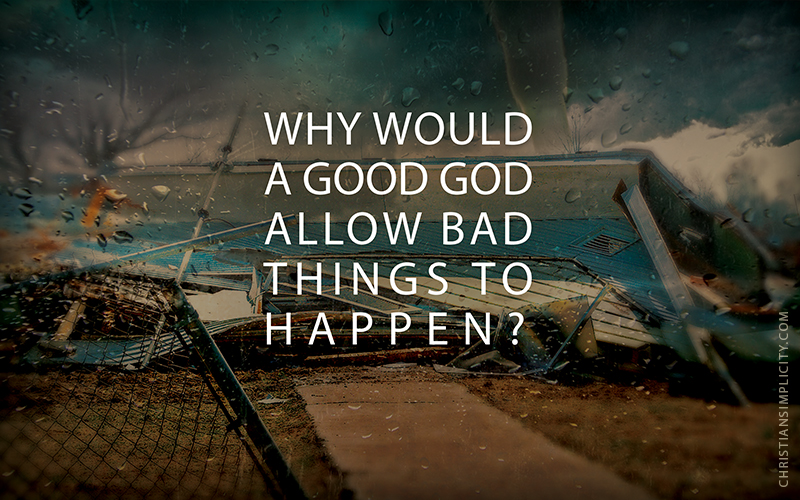 2 Consider it pure joy, my brothers and sisters, whenever you face trials of many kinds, 3 because you know that the testing of your faith produces perseverance. 4 Let perseverance finish its work so that you may be mature and complete, not lacking anything.

			       James 1:2-4 NIV
Context
James, a servant of God and of the Lord Jesus Christ,
To the twelve tribes scattered among the nations:
Greetings.

			       James 1:1
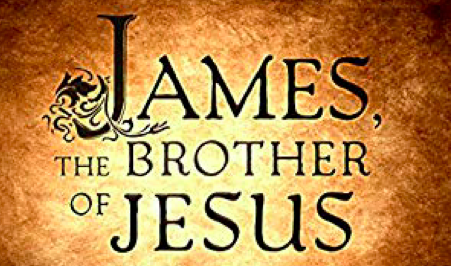 Reality of trials. . .
2 Consider it pure joy, my brothers and sisters, whenever you face trials of many kinds. . .
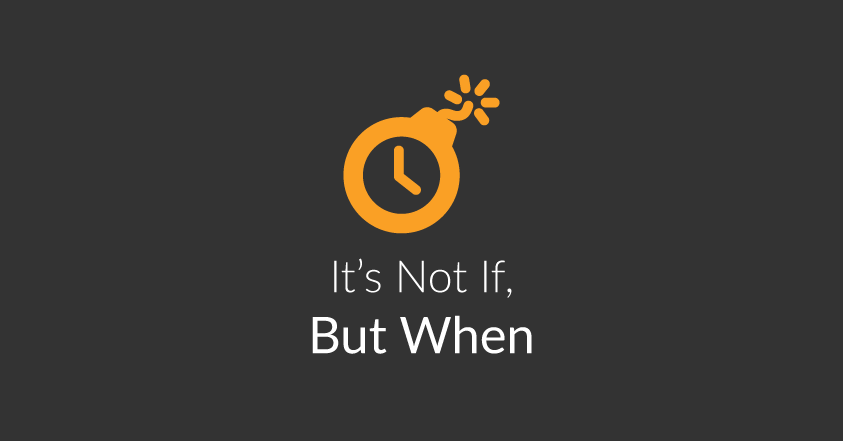 One of the most difficult parts of the Christian life is the fact that becoming a disciple of Christ does not make us immune to life’s trials and tribulations. Why would a good and loving God allow us to go through such things as the death of a child, disease and injury to ourselves and our loved ones, financial hardships, worry and fear? Surely, if He loved us, He would take all these things away from us. After all, doesn’t loving us mean He wants our lives to be easy and comfortable? Well, no, it doesn’t.

				 Got Questions.org
Family relationships

 Disappointments in love

 Disappointments in friendships

 Academic or career disappointments

 Health issues

 Financial crisis

 Existential crisis
					Exploring Your Mind
Response to trials. . .
2 Consider it pure joy, my brothers and sisters, whenever you face trials of many kinds, 3 because you know that the testing of your faith produces perseverance. 4 Let perseverance finish its work so that you may be mature and complete, not lacking anything.

			       James 1:2-4 NIV
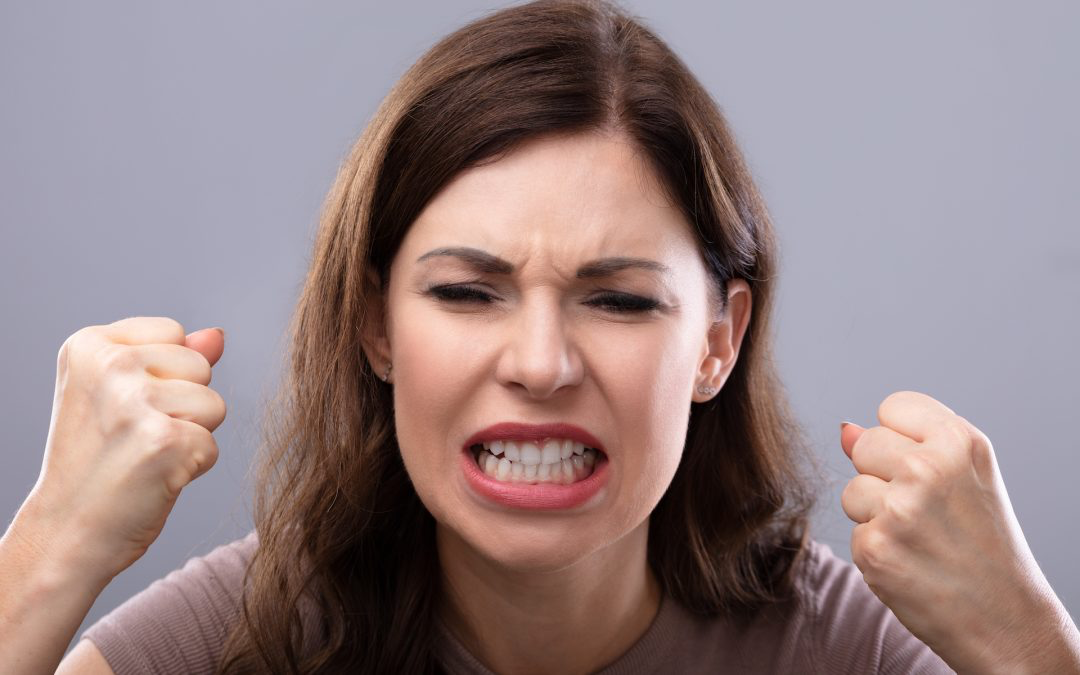 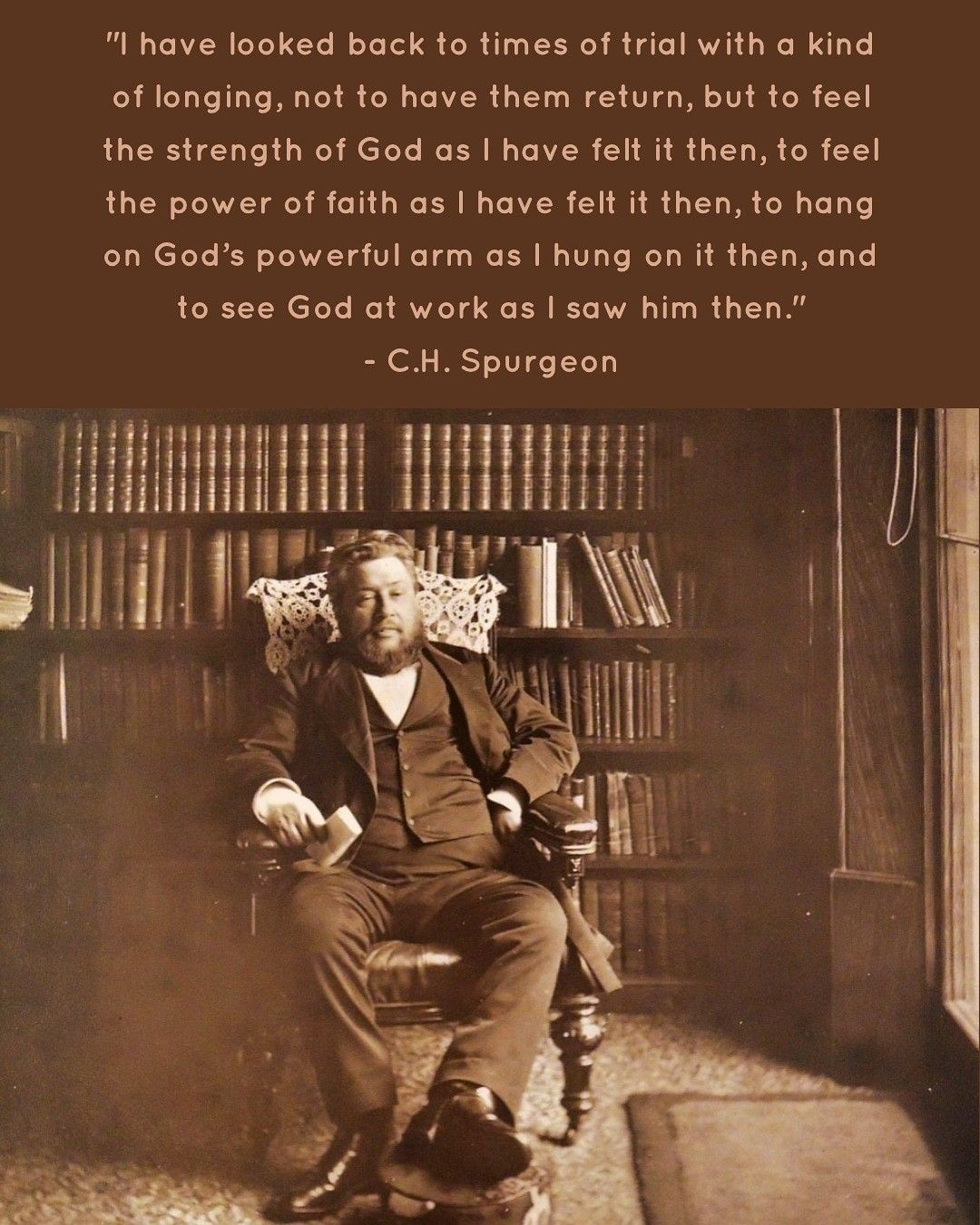 Result of trials. . .
2 Consider it pure joy, my brothers and sisters, whenever you face trials of many kinds, 3 because you know that the testing of your faith produces perseverance. 4 Let perseverance finish its work so that you may be mature and complete, not lacking anything.
Testing – genuineness & creative


 Perseverance – endure patiently, actively


 Maturity – sanctified, becoming Christlike
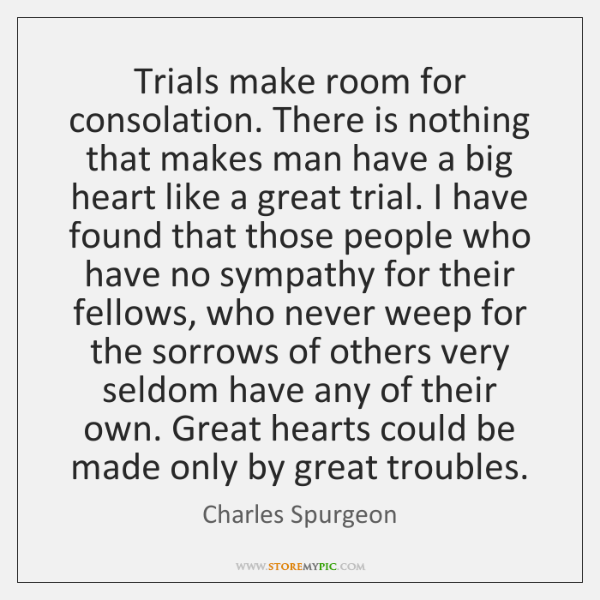 Live it Out
Respond to trials with an attitude of joy
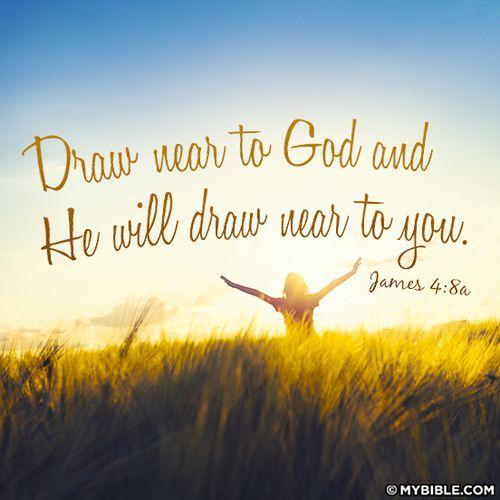